Партизанський рух на території України в роки Великої Вітчизняної війни(1941 – 1945)
Визначення
Партизанська війна — різновид війни, бойові дії якої здебільшого поза лінією  фронту, які ведуться окремими особами або збройними формуваннями, що не входячи до складу регулярних збройних сил, добровільно беруть участь у боротьбі з іноземними загарбниками або в громадянській війні на окупованій території.
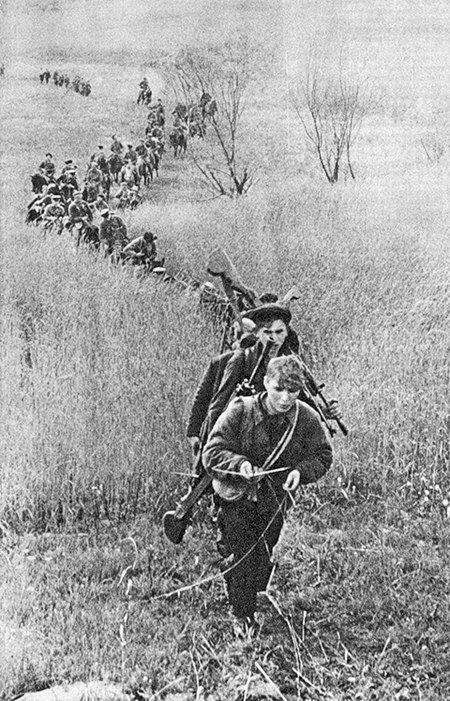 Найважливішою складовою частиною боротьби радянського народу проти гітлерівської Німеччини в роки Великої Вітчизняної війни виявився партизанський рух
Причини розгортання партизанського руху:
Окупація Батьківщини загарбниками
Жорстокість окупаційного режиму
Організаційна діяльність радянського керівництва, діяльність Організації українських націоналістів.
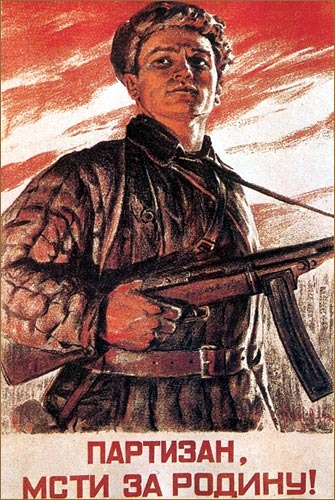 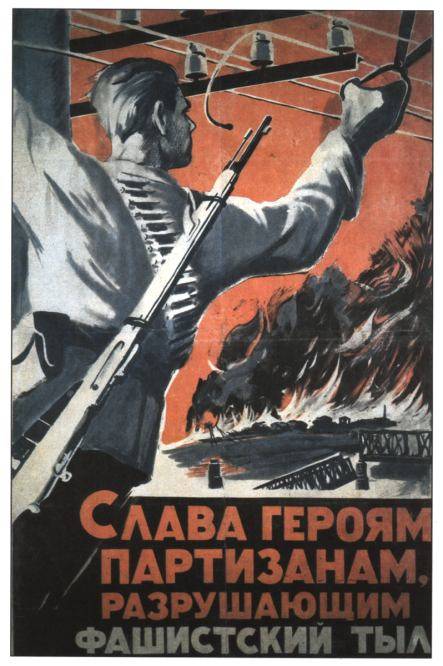 ДЖЕРЕЛА ФОРМУВАННЯ ПАРТИЗАНСЬКИХ ЗАГОНІВ
Закинуті десантом та залишені в тилу окупантів спеціально підготовлені партизанські загони
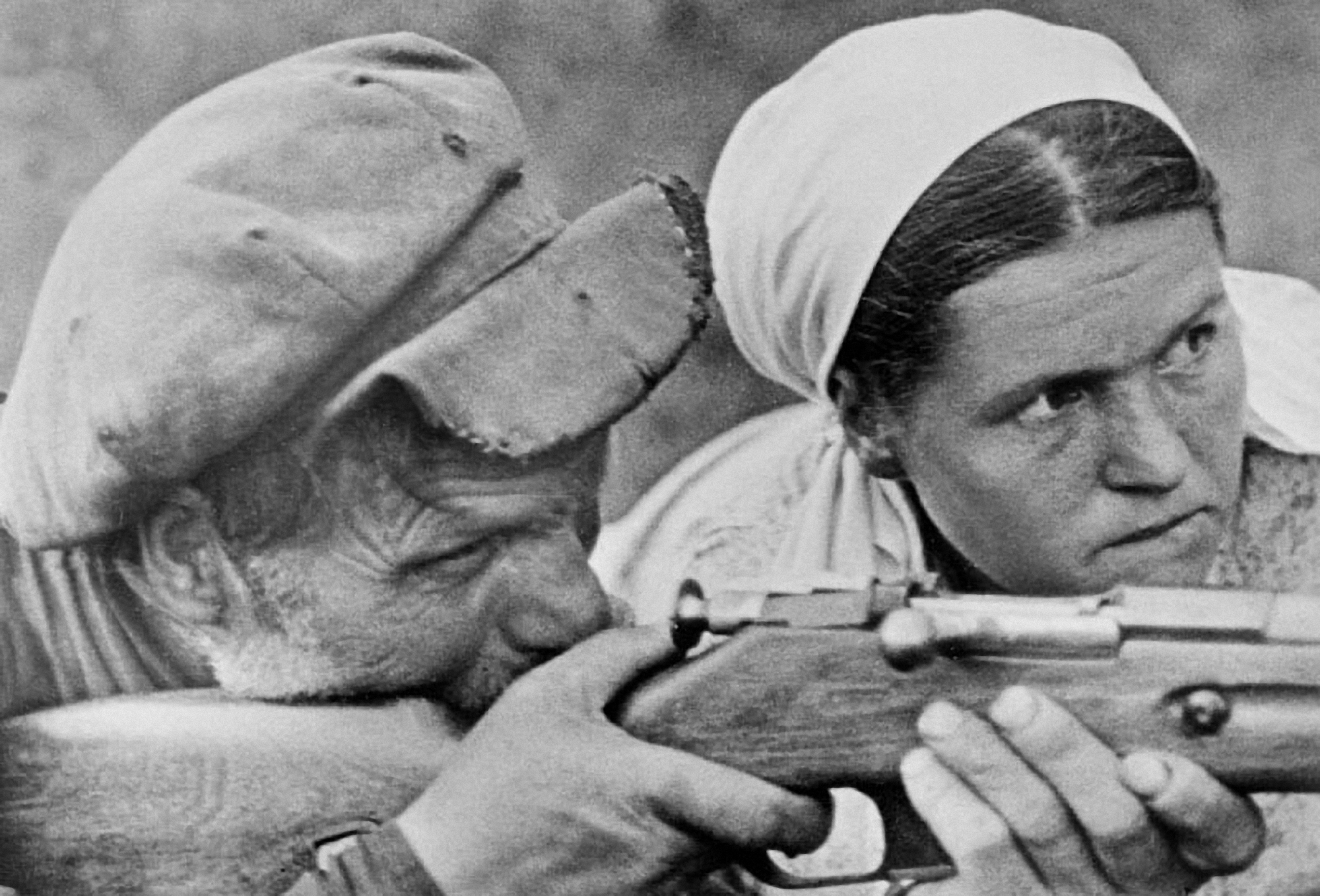 Підрозділи радянських військ, які опинилися в оточені і не змогли пробитися на з'єднання з Червоною армією
Громадяни, які не були мобілізовані до армії, але бажали боротися проти окупантів
Напрямки діяльності партизан у боротьбі з окупантом:
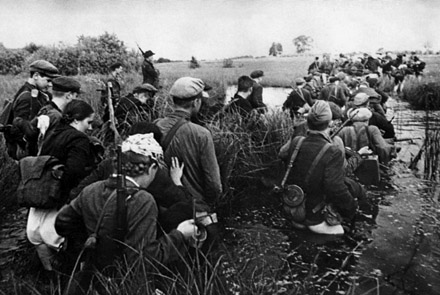 Диверсійна діяльність знищення інфраструктури супротивника (рельсова війна, знищення ліній зв'язку тощо);
Розвідувальна діяльність;
Бойова допомога військам регулярної армії (наносили удари з тилу, допомагали прорвати оборону противника);
Знищення живої сили противника;
Мобілізація населення, що залишилося на окупованій території, об'єднання залишків військових частин;
Інформаційна діяльність (поширення правдивих і неправдивих відомостей в усній (радіопередачі) або друкованій (газети, листівки) формі з метою заклику населення до боротьби з окупантами.
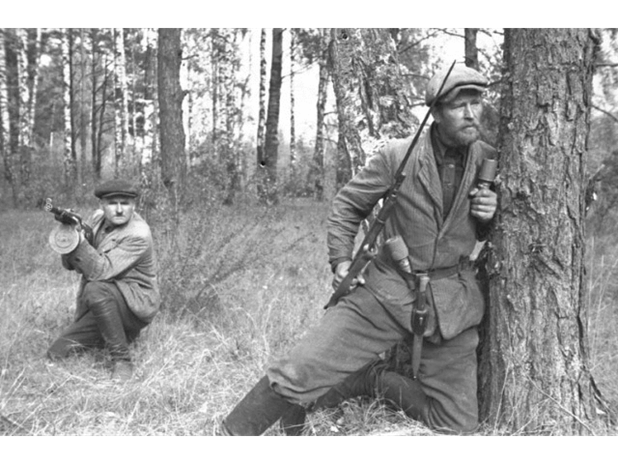 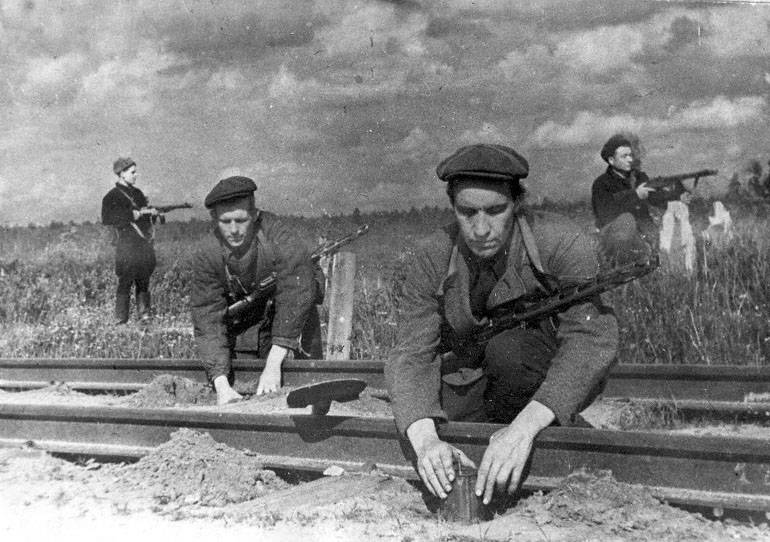 Етапи::
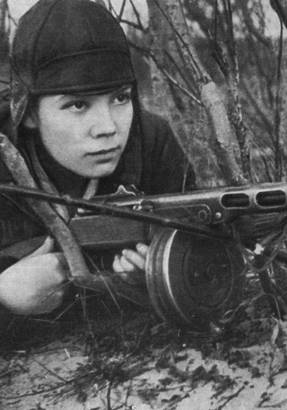 I - Становлення: 1941–1942 роки
II -Організований опір: 1942–1944 роки
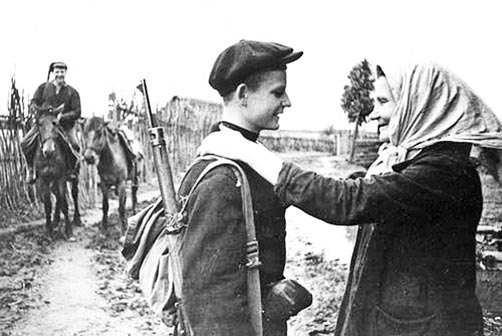 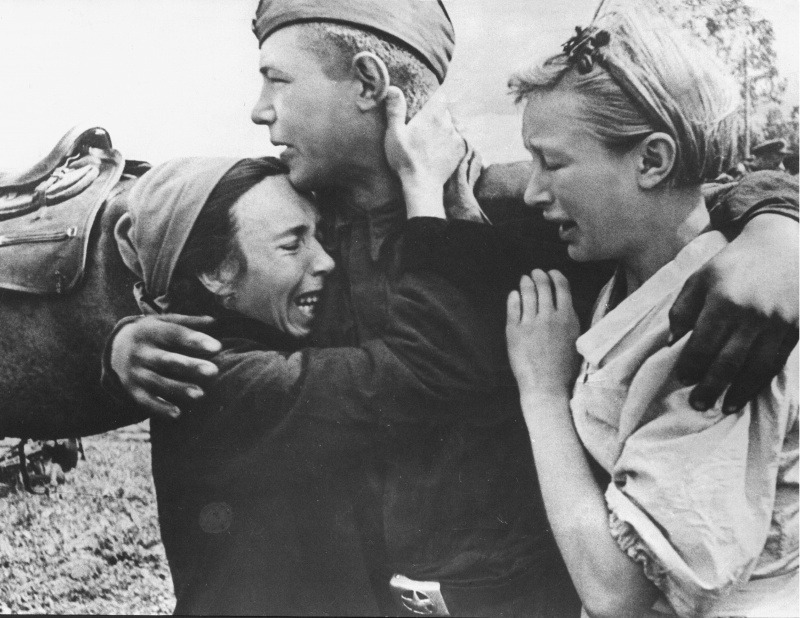 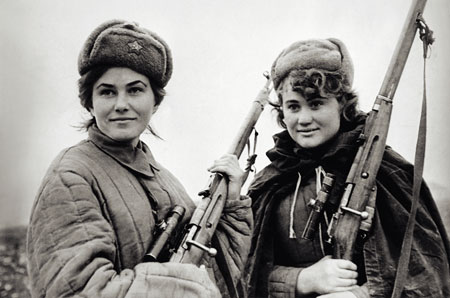 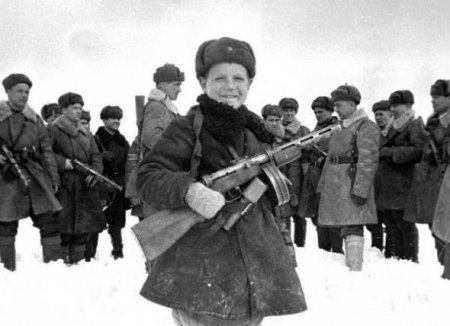 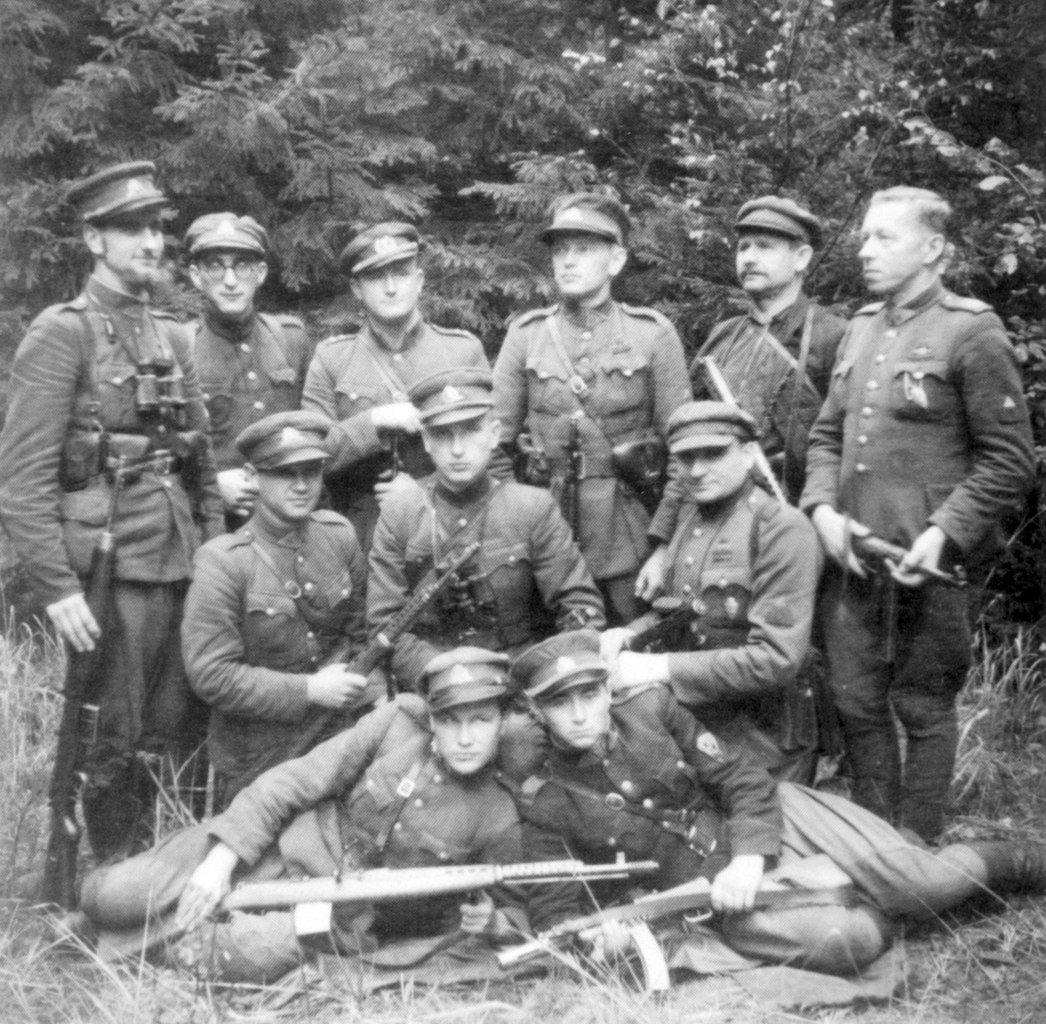 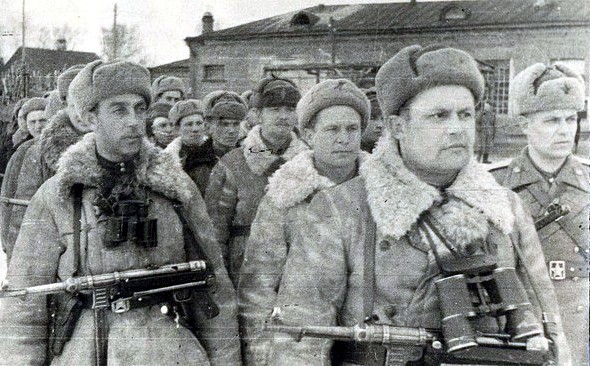 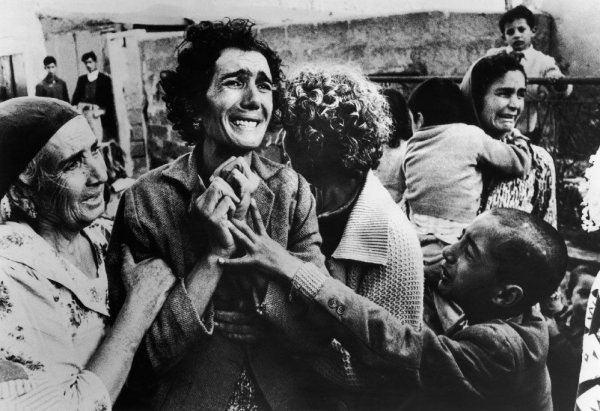 Керівники та провідні учасники
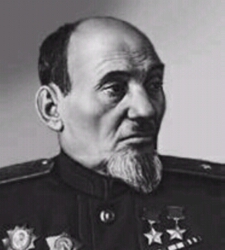 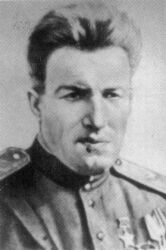 Ковпа́к Си́дір Арте́мович
Олекса́ндр Микола́йович Сабу́ров
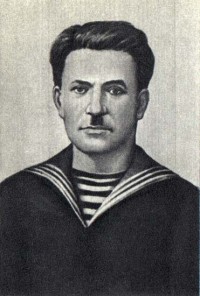 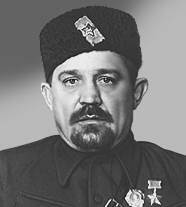 Олексій Васильович Мокроусов
Федоров Олексій Федорович
Результати
За масштабами, політичними і військовими результатами всенародна боротьба в тилу ворога стала важливим військово-політичним фактором в розгромі фашизму. Відважна і самовіддана діяльність партизанів і підпільників отримала всенародне визнання.

Близько 200 тисяч учасників бойових дій нагороджені орденами та медалями, в тому числі понад 127 тисяч — медаллю «Партизан Великої Вітчизняної війни» І та II ступенів, 233 відважним присвоєно звання Героя Радянського Союзу.